Pientaloteollisuus PTT:n suhdannekatsaus3Q2023
Julkinen yhteenveto
18.10.2023
3Q2023 pähkinänkuoressa
Omakoti- ja paritalot
Uudet kaupat
PTT:n jäsenyritykset tekivät Q3:lla 363 uutta omakoti- ja paritalon kauppaa (-6 %)
Uusien kauppojen yhteenlaskettu arvo oli 55,1 M€ (-9 %)
Uusien kauppojen keskimääräinen arvo oli 152 000 €
Toimitukset asiakkaille
PTT:n jäsenyritykset toimittivat Q3:lla asiakkaille 389 omakoti- ja paritaloasuntoa (-53 %)
Toimitusten yhteenlaskettu arvo oli 54,8 M€ (-56 %)
Toimitusten keskimääräinen arvo oli 141 000 €
Tilauskanta
Tilauskannassa oli Q3:n lopussa 1 018 omakoti- ja paritaloasuntoa 
Omakoti- ja paritalojen tilauskanta pieneni 19 % Q3:n aikana, ja oli 43 % pienempi kuin vuotta aiemmin.
Näkymät vuodenvaihteessa
Toimialan suhdanneodotusten 3 kk:n saldoluku oli 0 ja 6 kk:n saldoluku 5
Q2
Q3
Laaja yhteenveto jäsenyrityksille ALUSTAVA
18.10.2023
2
Suhdanneodotukset 3Q2023:n jälkeen
PTT:n jäsenyritykset ennakoivat markkinatilanteen pysyvät lähes ennallaan lähikuukaudet
Saldoluku
Laaja yhteenveto jäsenyrityksille ALUSTAVA
18.10.2023
3
Omakoti- ja paritalojen kumulatiivinen myynti (kpl)
Laaja yhteenveto jäsenyrityksille ALUSTAVA
18.10.2023
4
Omakoti- ja paritalojen toimitukset kumulatiivisesti (kpl)
Kuluttajarakentaminen, B2C ja B2B yhteensä. 
Q3:n talotoimituksista 97 % oli omakoti- tai paritaloja
Laaja yhteenveto jäsenyrityksille ALUSTAVA
18.10.2023
5
Omakoti- ja paritalojen tilauskanta
Kuluttajarakentaminen, B2C ja B2B yhteensä. 
Omakoti- ja paritalot kattavat 78 % tilauskannan arvosta.
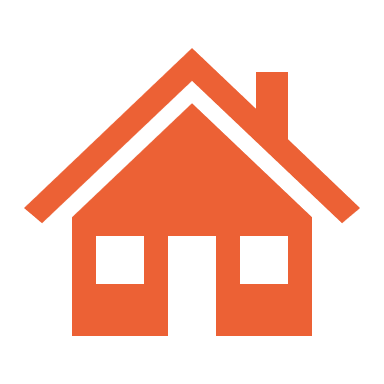 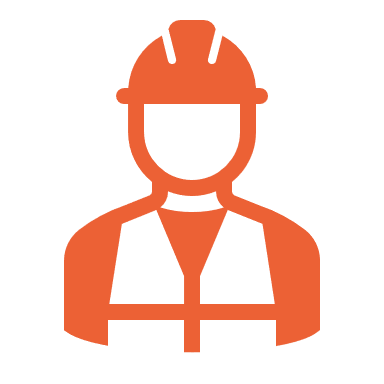 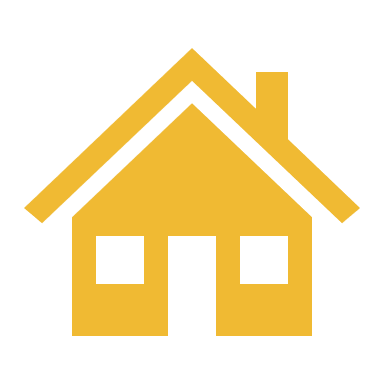 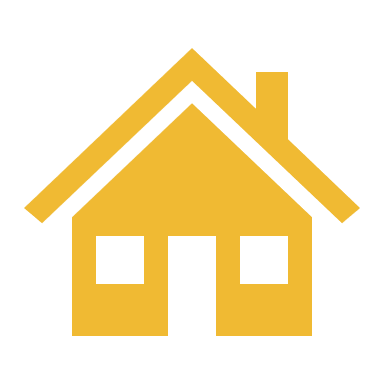 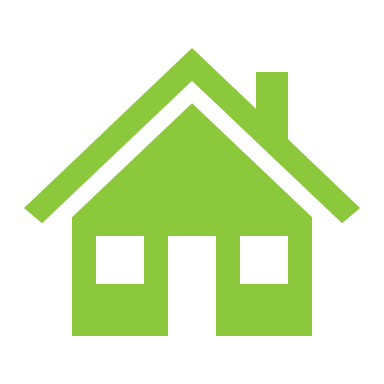 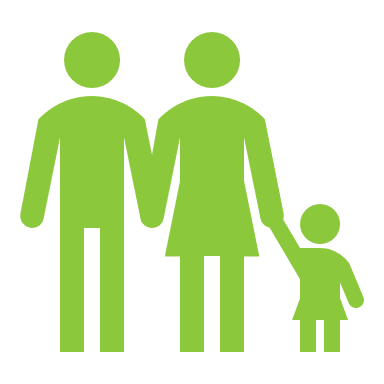 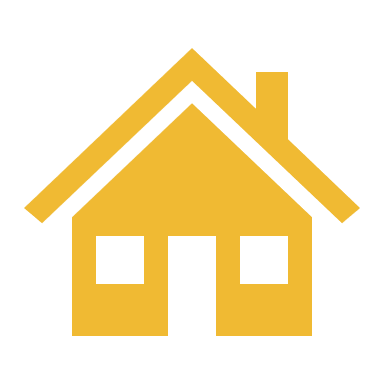 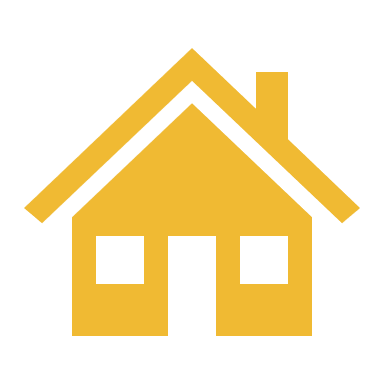 Huom! Muutos-% verrattuna edelliseen neljännekseen
-19 %
-18 %
Laaja yhteenveto jäsenyrityksille ALUSTAVA
18.10.2023
6
Lisätietoja:
Pientaloteollisuus PTT ry
Kimmo Rautiainen
kimmo.rautiainen@rt.fi
p. 0400 381 444